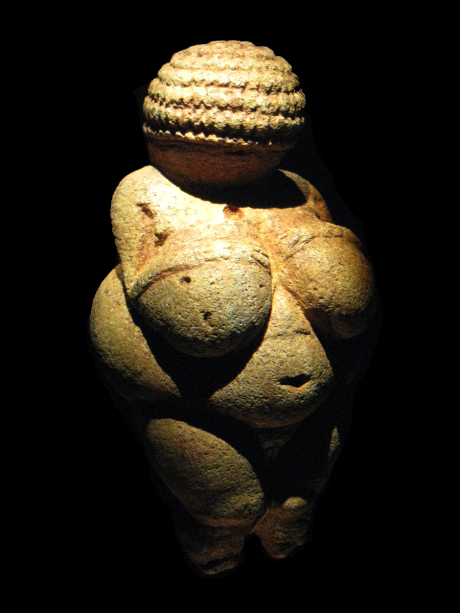 PALEOLİTİK
KADIN
FİGÜRLERİ
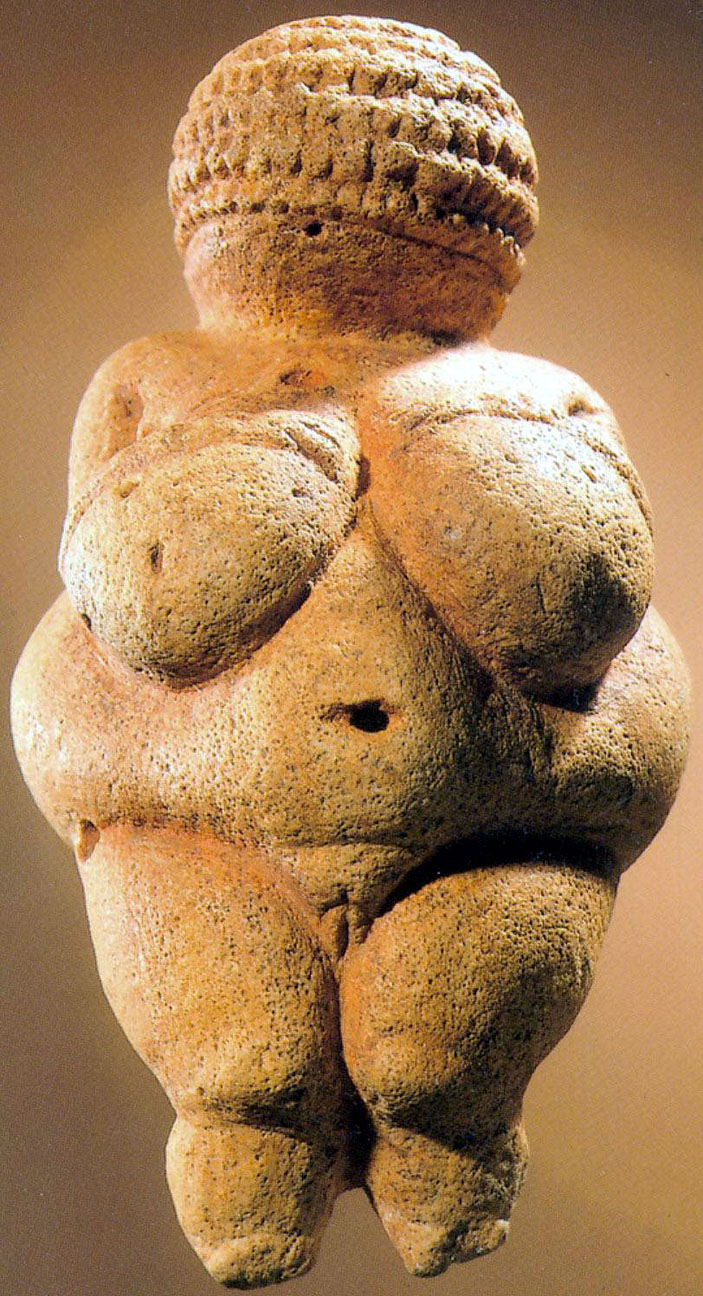 WIllendorf Venüsü

Üst Paleolitik
Günümüzden 22.000 – 24.000
Kireçtaşı
Avusturya
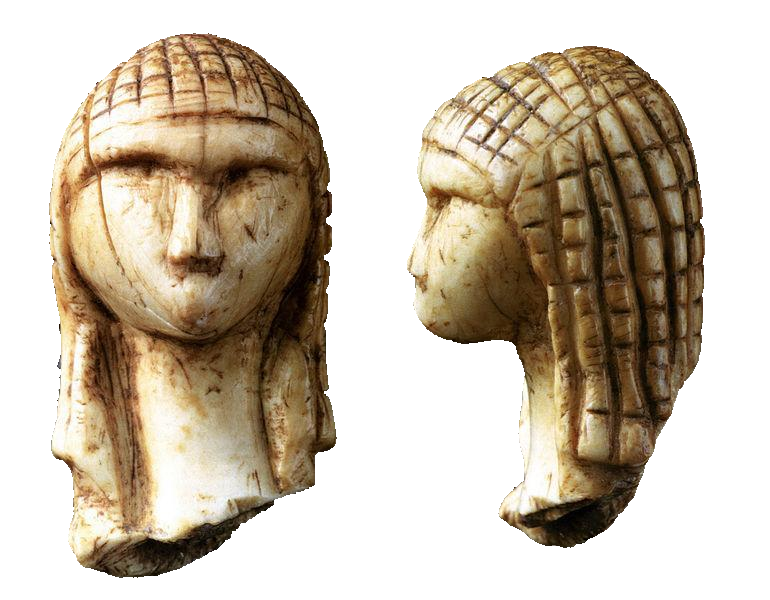 Brassempouy Venüsü

Üst Paleolitik
Günümüzden 26000 – 24000
Fildişi
Fransa
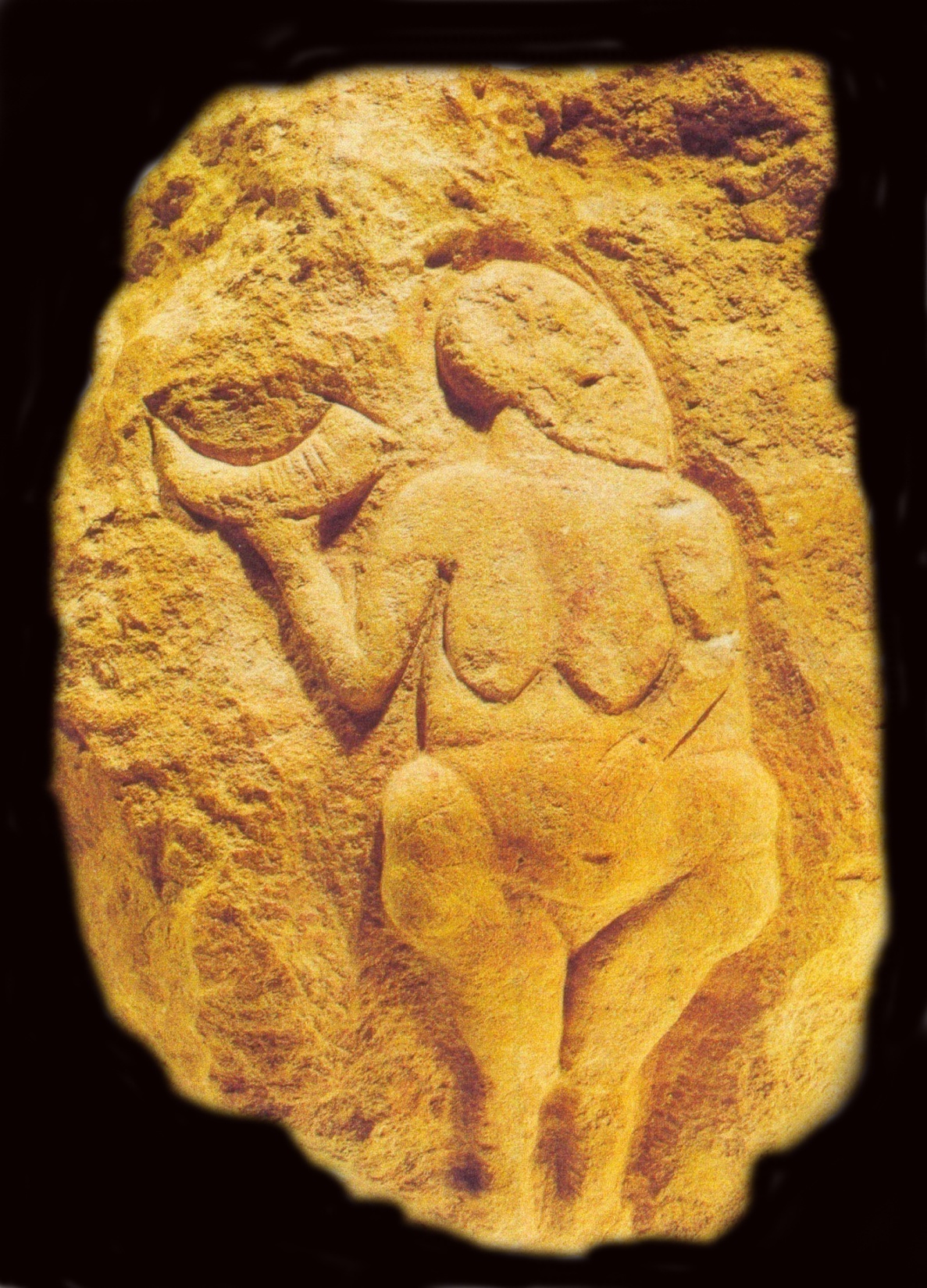 LAUSSEL Venüsü

Üst Paleolitik
Günümüzden 28000 
Kireçtaşı
Fransa / Dordogne Vadisi
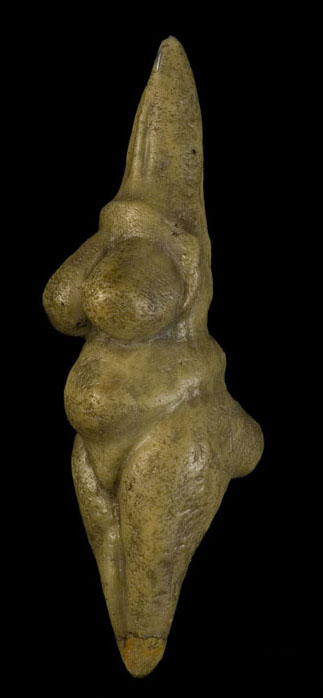 SavIgnano Venüsü

Üst Paleolitik
Günümüzden 25000 - 20000 
Serpentinit
İtalya / 22 cm
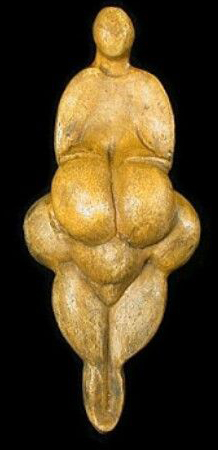 LESPUGUE Venüsü

Üst Paleolitik
Günümüzden 26000 - 24000 
Fildişi
Fransa / 15 cm
Hohle Fels Venüsü

Üst Paleolitik
Günümüzden 35.000
Fildişi
Almanya / 6 cm
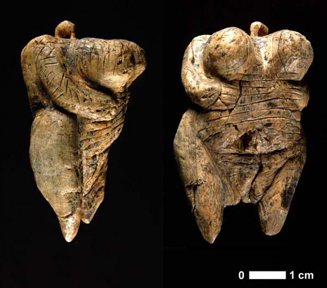